ΕΞΕΛΙΞΗ(3.4)
Βιολογία Γ’ Λυκείου
Η εξέλιξη του ανθρώπου
Ο άνθρωπος κατάγεται από τον πίθηκο
Ο άνθρωπος και ο πίθηκος έχουν (πρόσφατο) κοινό πρόγονο!
Δαρβίνος  Καταγωγή του ανθρώπου (12 χρόνια μετά την Καταγωγή των ειδών)
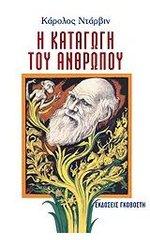 Η εξέλιξη του ανθρώπου
Για 100 χρόνια δύσκολα μη αποδεκτή
Μη διαθέσιμα απολιθώματα
Πλέον δεδομένα από:
Απολιθώματα
Μοριακή Βιολογία
Ο άνθρωπος (όπως και κάθε άλλο είδος) είναι προϊόν εξέλιξης
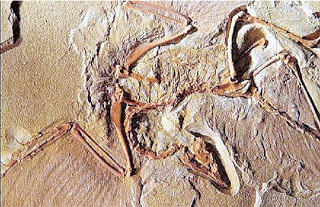 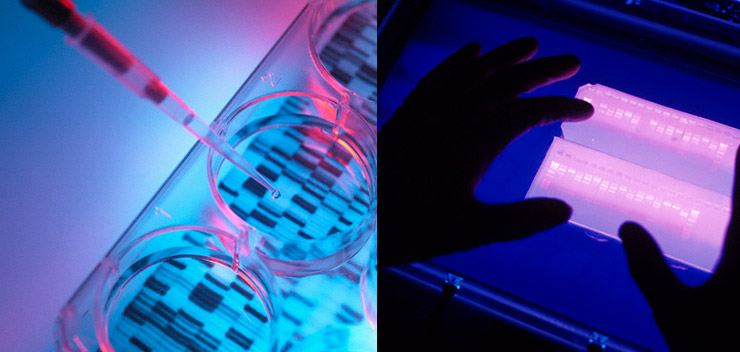 3.4.1 Το γενεαλογικό μας δέντρο
3.4.1 Το γενεαλογικό μας δέντρο
3.4.1 Το γενεαλογικό μας δέντρο
Ζώα  Σπονδυλωτά
Σπονδυλική στήλη
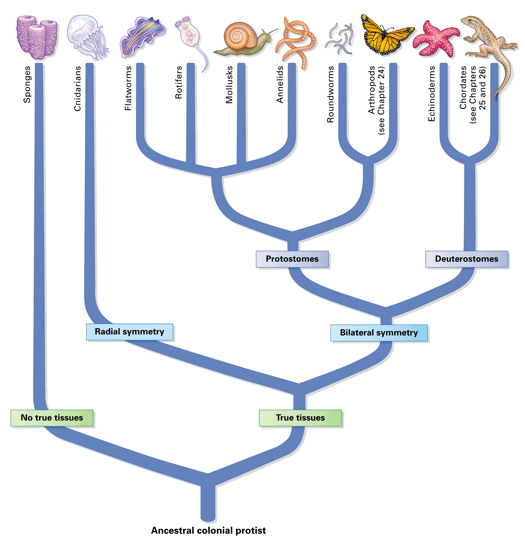 3.4.1 Το γενεαλογικό μας δέντρο
Ζώα  Σπονδυλωτά  Θηλαστικά
Σταθερή θερμοκρασία, γαλακτοφόροι αδένες
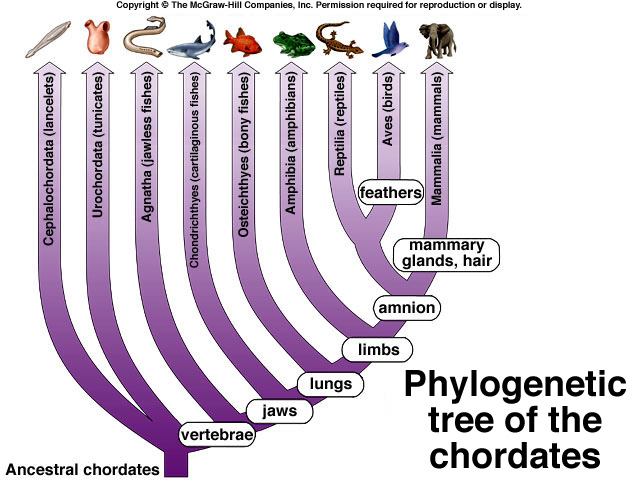 3.4.1 Το γενεαλογικό μας δέντρο
Ζώα  Σπονδυλωτά  Θηλαστικά  Πρωτεύοντα
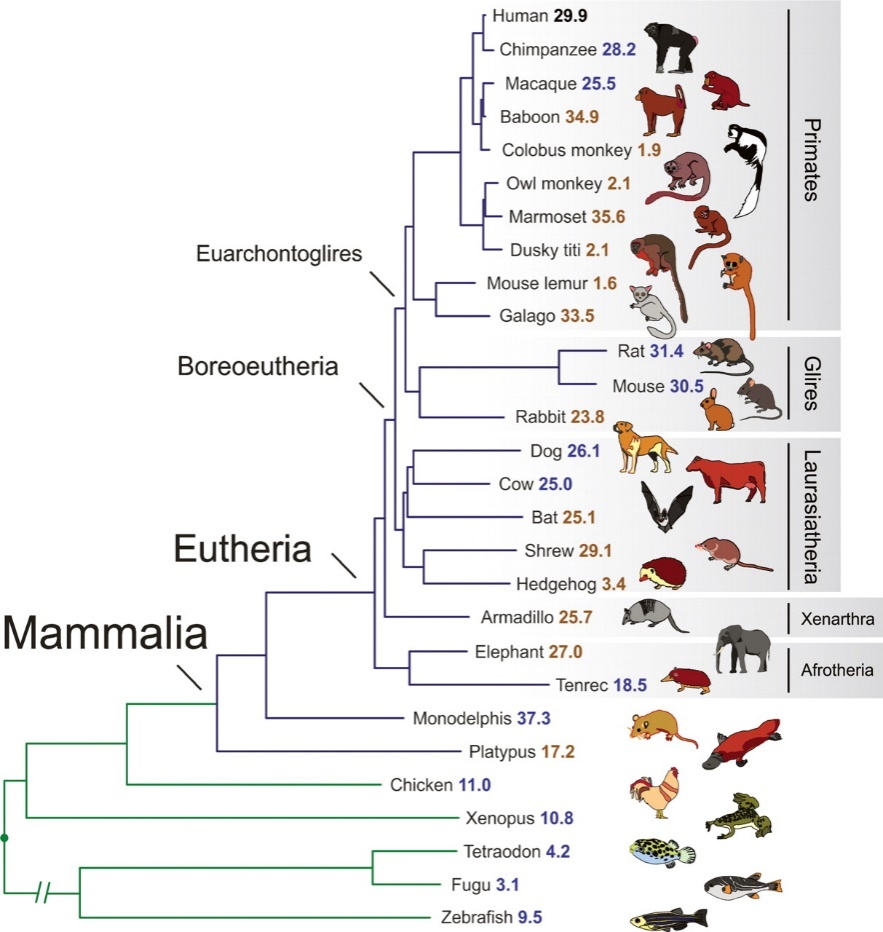 3.4.1 Το γενεαλογικό μας δέντρο
Ζώα  Σπονδυλωτά  Θηλαστικά  Πρωτεύοντα  …  Homo sapiens
Κατασκευή & χρήση εργαλείων, ομιλία, γραφή, πολιτισμός
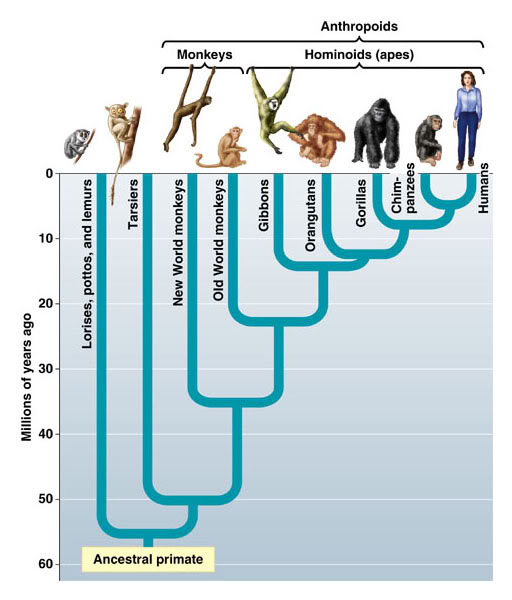 3.4.2 Η εμφάνιση των θηλαστικών & των Πρωτευόντων
Εμφάνιση θηλαστικών
Πριν από 240 εκ. χρόνια (Μεσοζωικός Αιώνας ή «Αιώνας των Ερπετών»)
Από τα Ερπετά (είχαν καταλάβει κάθε κατάλληλη περιοχή του πλανήτη)
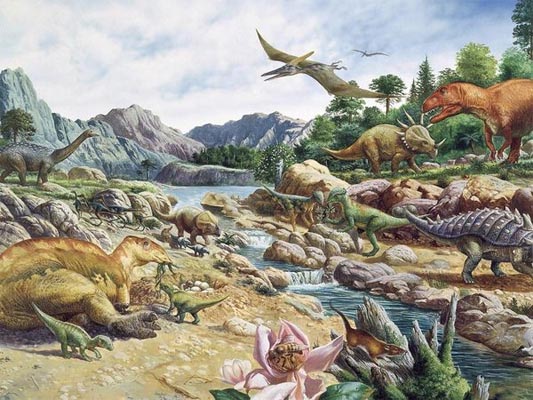 Κατηγορίες θηλαστικών (Μεσοζωικού)
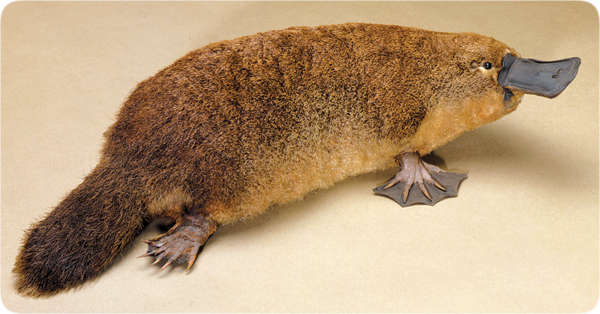 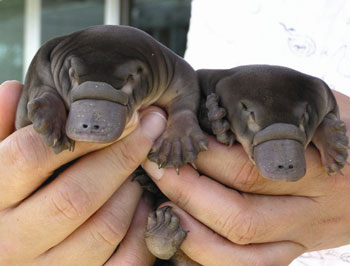 Μονοτρήματα
Γεννούν αβγά – θηλάζουν μικρά
Π.χ. πλατύπους
Μαρσιποφόρα
Ανάπτυξη εμβρύου σε μάρσιπο – θηλάζουν μικρά
Π.χ. πρόγονοι καγκουρό
Πλακουντοφόρα
Ανάπτυξη εμβρύου σε μήτρα/μέσω πλακούντα – θηλάζουν μικρά
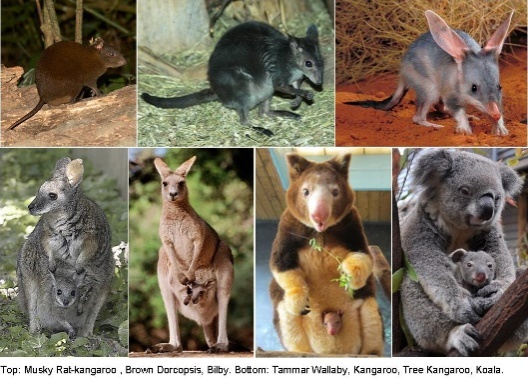 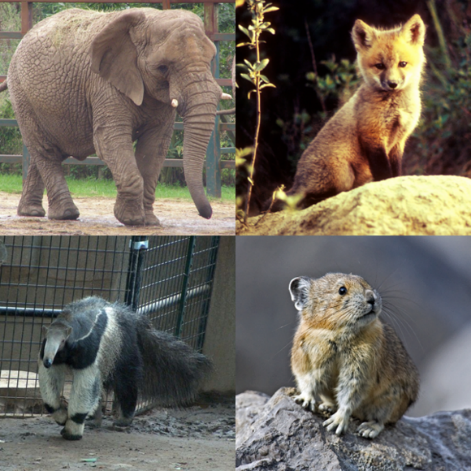 Πρώτα θηλαστικά
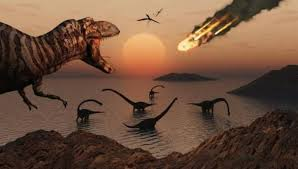 240 – 65 εκ. χρόνια
Σε μικρό ποσοστό στον πλανήτη
65 εκ. χρόνια	
Εξαφάνιση δεινοσαύρων
Επέκταση θηλαστικών σε περιοχές που μέχρι πρότινος καταλάμβαναν οι δεινόσαυροι
Νέα φυτά  νέοι βιότοποι
Εξεύρεση τροφής
Προστασία από θηρευτές
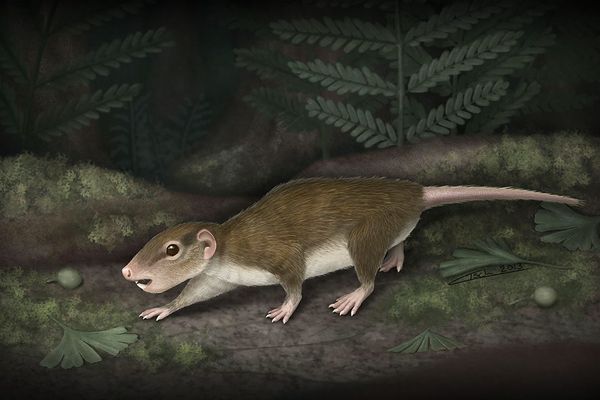 Πρώτα πρωτεύοντα
Καινοζωικός Αιώνας (~85-65 εκ. χρόνια)
Εξελίχθηκαν από μικρά εντομοφάγα πλακουντοφόρα δένδρων
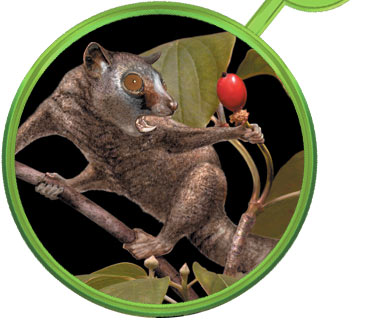 3.4.3 Τα χαρακτηριστικά των Πρωτευόντων
Δενδρόβια  ανάπτυξη χαρακτηριστικών
Μελλοντική εμφάνιση ανθρώπου
Εδαφόβιο είδος
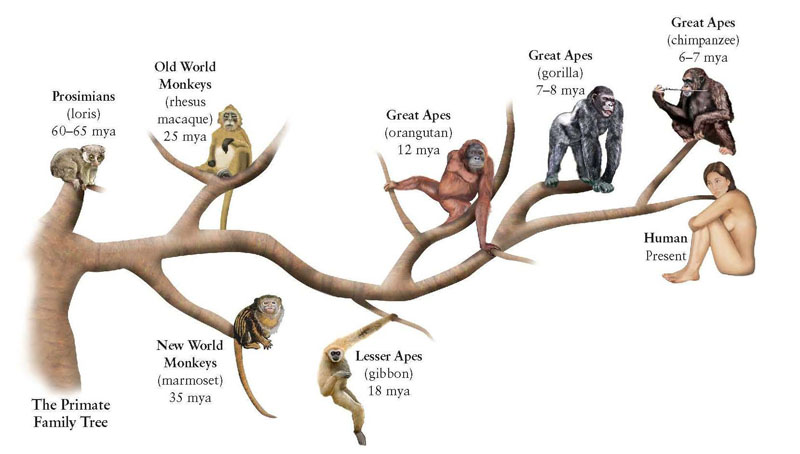 Κοινά χαρακτηριστικά Πρωτευόντων
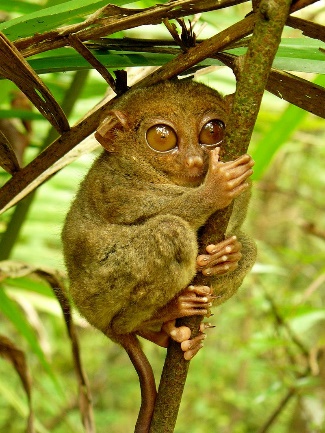 Δάχτυλα κατάλληλα για λαβές
Μακριά & εύκαμπτα άκρα
Στερεοσκοπική όραση
Έγχρωμη όραση
Αναπτυγμένος εγκέφαλος
Η προστασία των μικρών
Η όρθια στάση
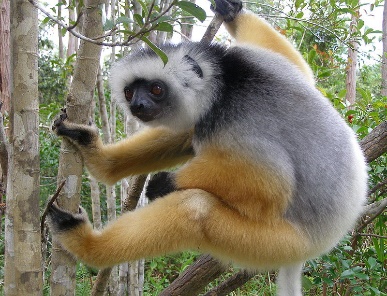 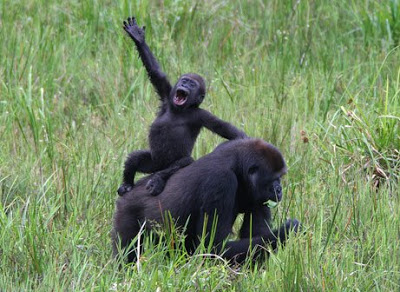 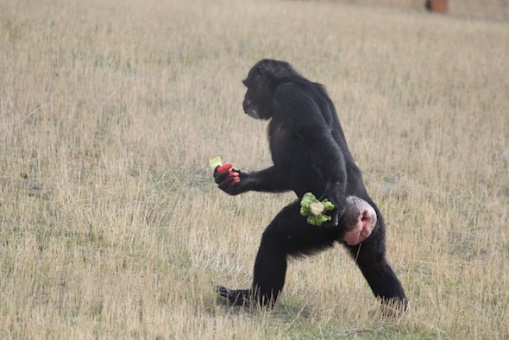 1. Δάχτυλα κατάλληλα για λαβές
Μεγάλο δάχτυλο απέναντι από την παλάμη (αντίχειρας)  λαβή
Κλαδιά δέντρων
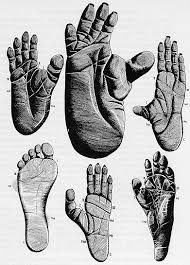 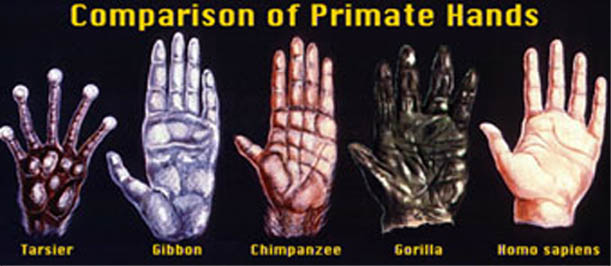 2. Μακριά & ευκίνητα άκρα
Ελεύθερη περιστροφή άκρων
Ώμοι
Λεκάνη
Σύλληψη τροφής
Σκαρφάλωμα στα δέντρα
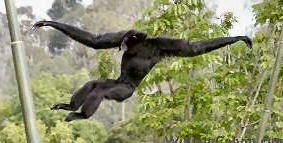 3. Στερεοσκοπική όραση
Δενδρόβιοι οργανισμοί  εκτίμηση αποστάσεων & βάθους πεδίου
Εμπρόσθια θέση οφθαλμών  επικάλυψη δύο οπτικών πεδίων
Αντίληψη:
Τρισδιάστατου χώρου
Υπολογισμός αποστάσεων
Κίνηση στα κλαδιά
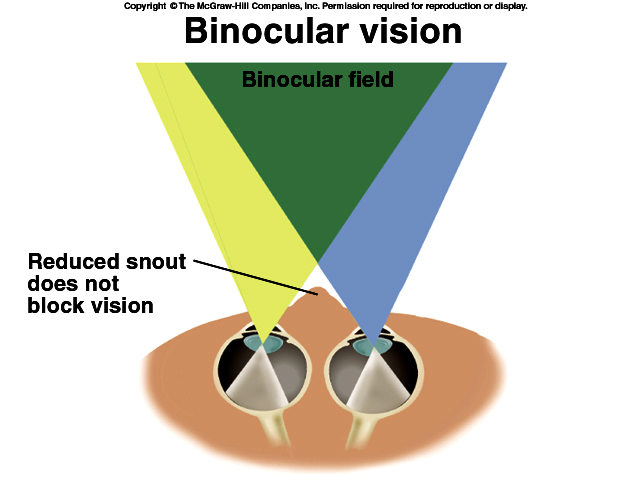 4. Έγχρωμη όραση
Πρώτα Πρωτεύοντα  νυχτόβια
Εξέλιξη  ημερόβια  έγχρωμη όραση  αντικειμενική αντίληψη περιβάλλοντος
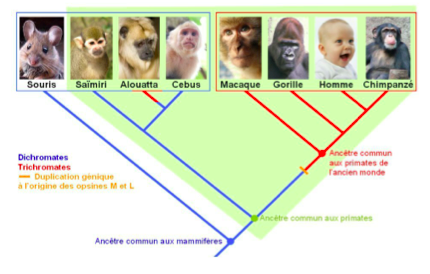 5. Ανεπτυγμένος εγκέφαλος
Μεγάλος εγκέφαλος πρωτευόντων για σωματικές διαστάσεις τους
Αυξημένη εισροή αισθητικών πληροφοριών
Δίποδη (…) βάδιση
Συνθετότερες νοητικές λειτουργίες
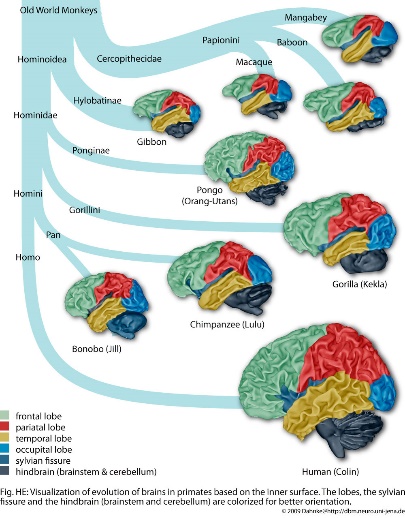 6. Η προστασία των μικρών
Άλλα ζώα/θηλαστικά  γεννούν μεγάλο αριθμό απογόνων
Πρωτεύοντα  γεννούν μικρό αριθμό απογόνων (1)  επένδυση στην προστασία του
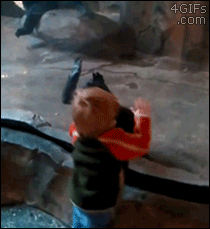 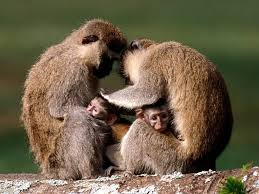 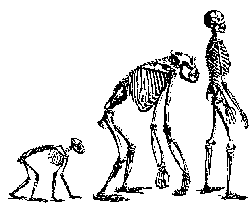 7. Η όρθια στάση
Άνθρωπος  το μοναδικό εντελώς όρθιο
Γορίλας, χιμπαντζής  ως επί των πλείστων όρθια (ελαφρώς κατακόρυφη στάση σώματος)
Αποδέσμευση άνω άκρων
Χρήση για δραστηριότητες
Ανάπτυξη νοημοσύνης
Θέαση «από ψηλά»  εποπτεία μεγαλύτερης περιοχής
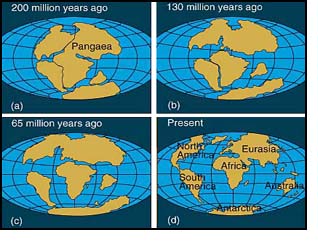 3.4.4 Η εξέλιξη των Πρωτευόντων
Προπίθηκοι (50 εκ. χρόνια)
Απόκτηση χαρακτηριστικών Πρωτευόντων  εξάπλωση σε όλο τον πλανήτη (Ευρώπη, Β. Αμερική, Αφρική, Ασία) (ΠΩΣ;)
Ενωμένες ήπειροι
Επιβιώνουν ακόμα και σήμερα (με ελάχιστες αλλαγές)
Λεμούριοι (Μαδαγασκάρη)
Τάρσιοι
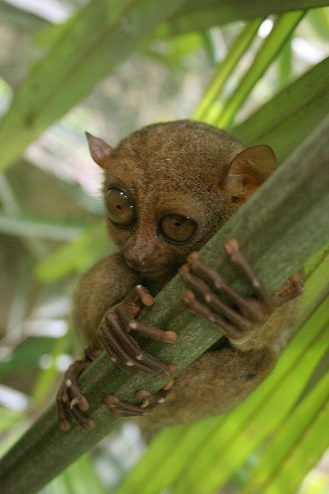 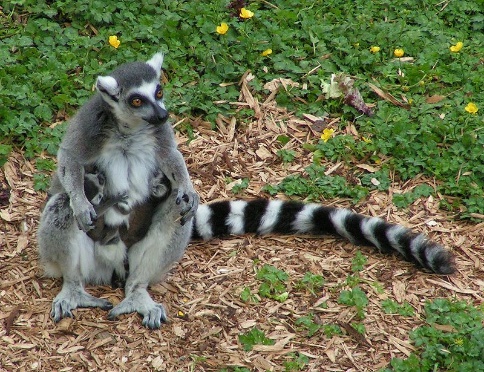 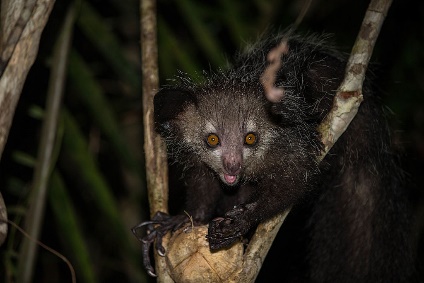 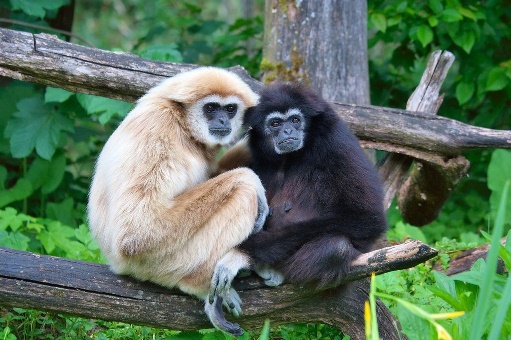 3.4.4 Η εξέλιξη των Πρωτευόντων
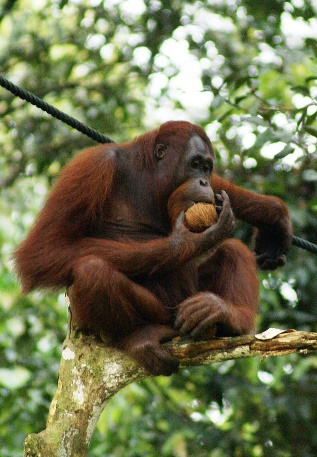 Ανθρωποειδή (38 εκ. χρόνια)
Εξέλιξη ομάδας από Προπίθηκους
Εμφάνιση σε Αφρική & Ασία
Μεγαλύτερο μέγεθος & ημερόβια
Είδη:
Γίββωνας
Ουρακοτάγκος
Χιμπαντζής
Γορίλλας
Άνθρωπος
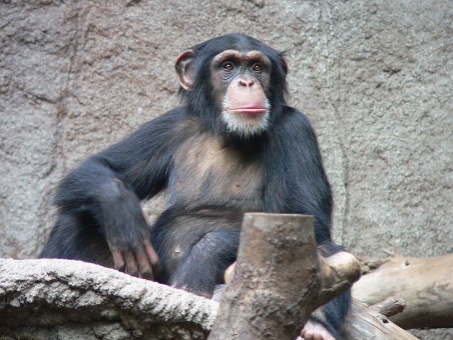 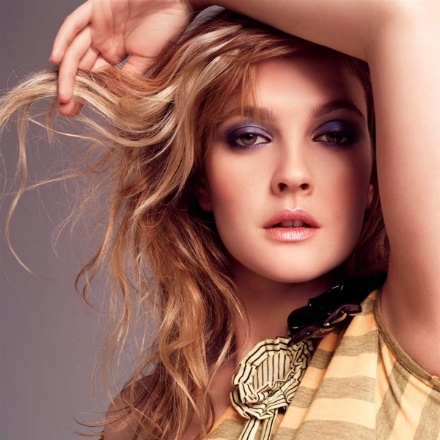 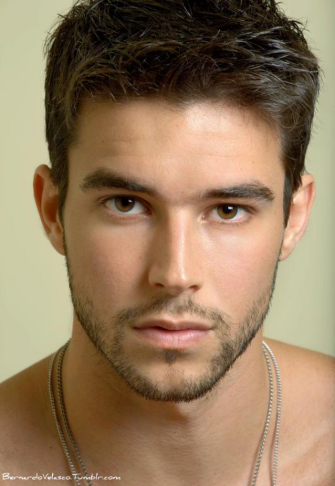 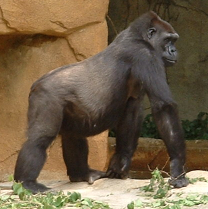 3.4.4 Η εξέλιξη των Πρωτευόντων
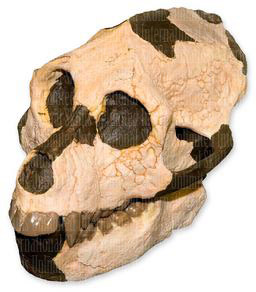 Αιγυπτιοπήθικος (35 εκ. χρόνια)
Παλιότερο Ανθρωποειδές
Μέγεθος γάτας
Δενδρόβιο
Δρυοπίθηκος (εξέλιξη)
Δενδρόβιο – εδαφόβιο 
Προγονικό είδος
Γορίλα
Χιμπαντζή
Ανθρώπου
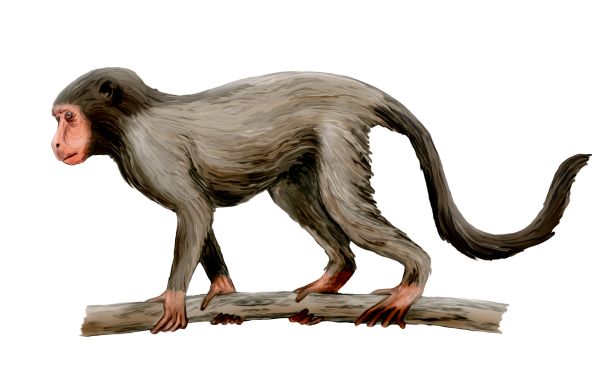 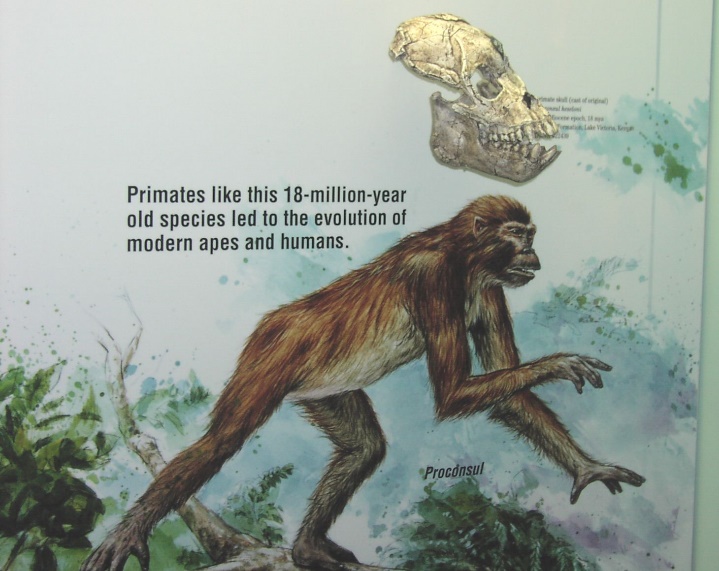 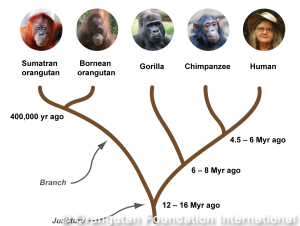 3.4.4 Η εξέλιξη των Πρωτευόντων
Φυλογενετική σχέση ανθρώπου με:
Γορίλα (κοινός πρόγονος 8-10 εκ. χρόνων)
Χιμπαντζή (κοινός πρόγονος 6 εκ. χρόνων)
Μοριακό επίπεδο:
Διαφορές στο DNA: ~1,27%
α αλυσίδα αιμοσφαιρίνης: ΙΔΙΕΣ
β αλυσίδα αιμοσφαιρίνης: διαφορά 1 αμινοξύ
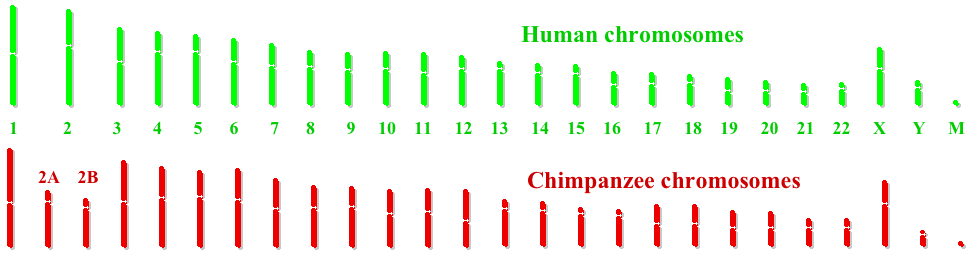 3.4.5 Η εμφάνιση των Ανθρωπιδών
Ανατολική Αφρική (&Νότια – Australis)  κρανίο + απολιθώματα 2,8-3,8 εκ. χρόνων
Άμεσοι πρόγονοι ανθρώπου ‘ Αυστραλοπίθηκοι
Οικογένεια: Ανθρωπίδες
Lucy (~3 εκ. χρόνια, Αιθιοπία)
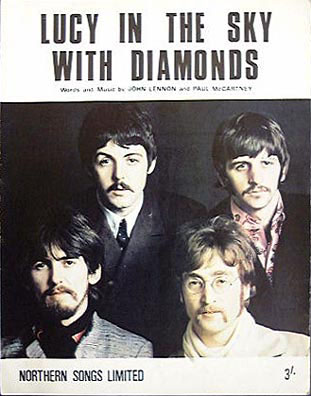 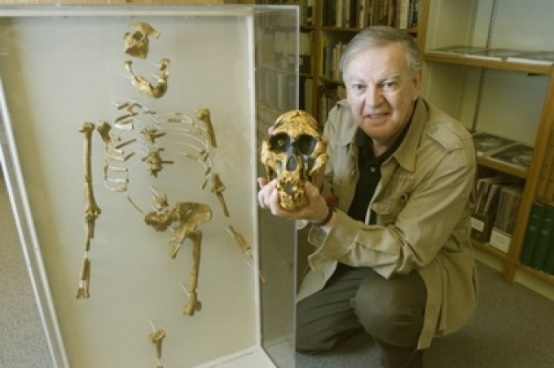 3.4.5 Η εμφάνιση των Ανθρωπιδών
Αποτυπώματα ζευγαριού Αυστραλοπιθήκων σε στάχτη ηφαιστείου
Όρθια στάση
Δίποδη βάδιση
«Ανθρώπινο» πέλμα
Ευθυγραμμισμένα δάχτυλα  στήριξη βάρους σώματος
Εγκέφαλος
1/3 ανθρώπου / μεγαλύτερος από πιθήκων
Οστά ζώων/Οδοντοφυΐα  παμφάγοι
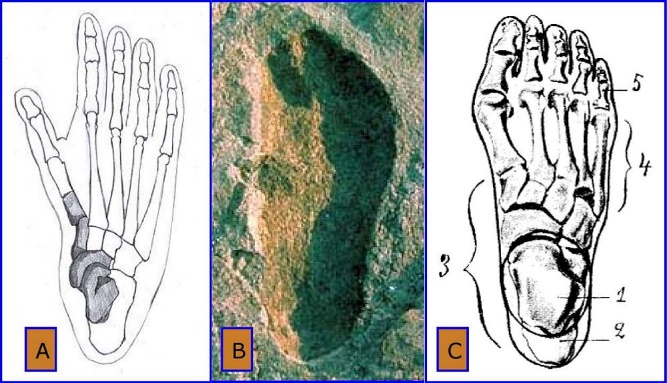 Αυστραλοπίθηκος
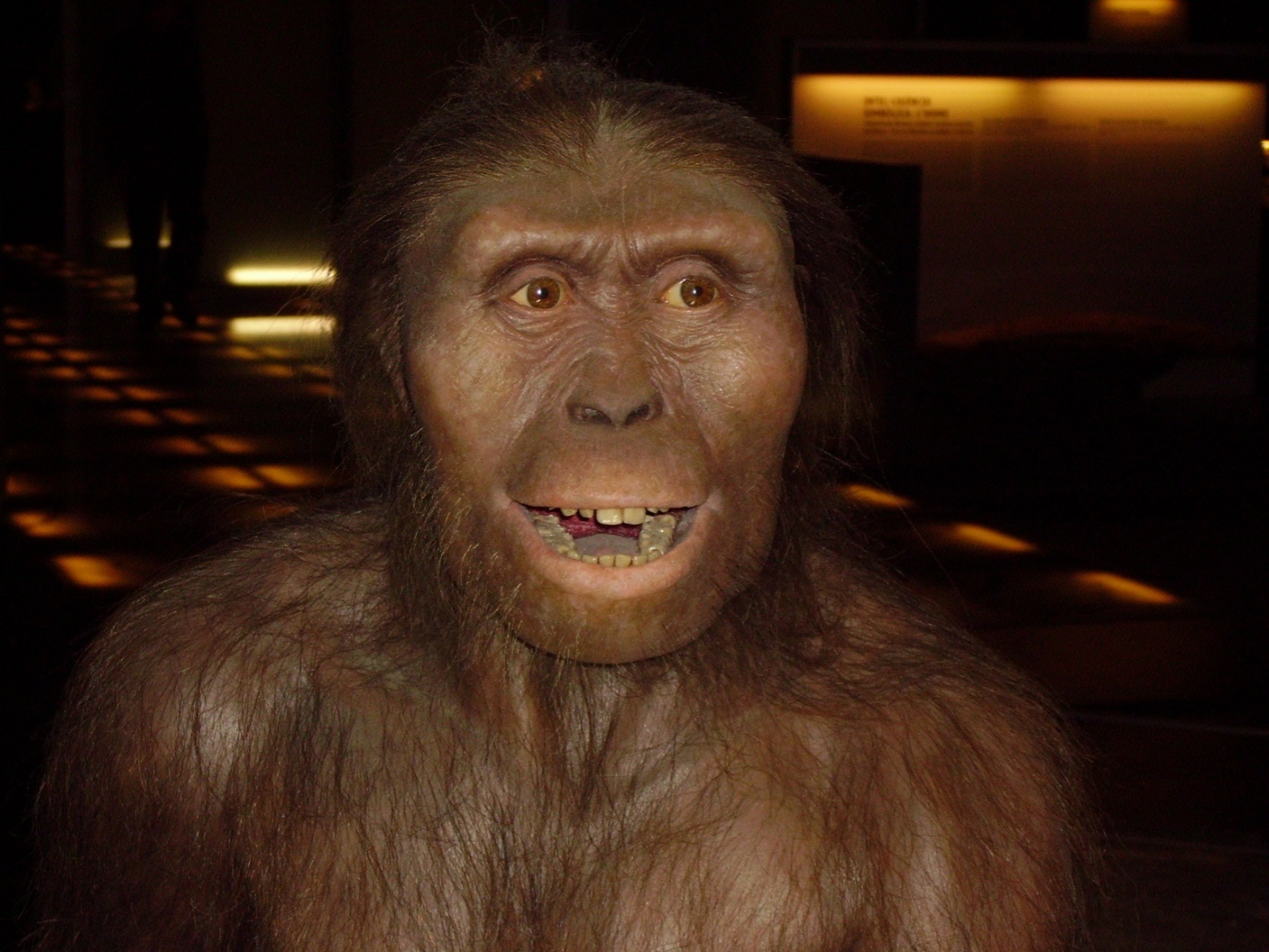 Εξέλιξη στο γένος Homo (~2 εκ. χρόνια)
3.4.6 Οι πρώτοι άνθρωποι
Homo habilis (άνθρωπος ο επιδέξιος)
2 εκ. χρόνια
Αφρική για 0,5 εκ. χρόνια
Δίποδη βάδιση
Δόντια παρόμοια με ανθρώπου
Μεγαλύτερο εγκέφαλο από Αυστραλοπίθηκο
Πέτρινα εργαλεία (επιδεξιότητα)
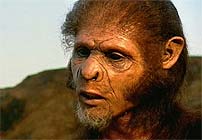 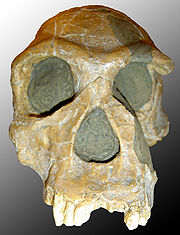 3.4.2 Οι πρώτοι άνθρωποι
Homo erectus (άνθρωπος ο όρθιος)
1,6 εκ. χρόνια
Άνθρωπος της Ιάβας, Άνθρωπος του Πεκίνου
Αφρική  Ευρώπη + Ασία (1ος Homo!)
Ομαδική ζωή
Σπηλιές/ξύλινα καταλύματα
Φωτιά  Κρεατοφαγία (ΓΙΑΤΙ;)
Ομιλία (¡¿?!)
Μακροβιότερος (>1 εκ. χρόνια)
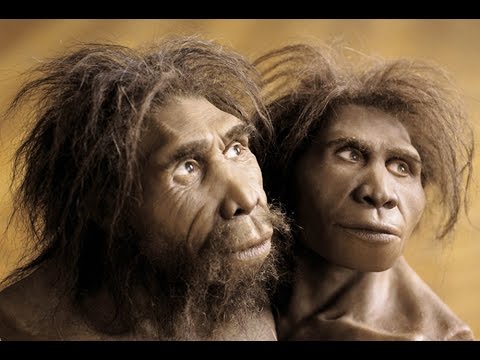 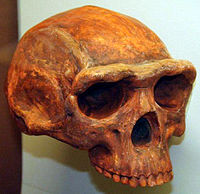 3.4.2 Οι πρώτοι άνθρωποι
Μετάβαση στις πρωτόγονες μορφές του Homo sapiens (0,4-0,1 εκ. χρόνια)
Homo archaico/Homo presapiens
Σταδιακή αύξηση όγκου εγκεφάλου
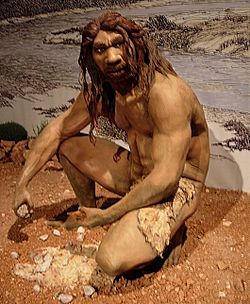 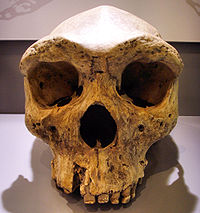 3.4.2 Οι πρώτοι άνθρωποι
Homo (sapiens) neanderthalensis
130.000 χρόνια – 35.000 χρόνια
Πιο δυνατός σωματικά από τον σύγχρονο άνθρωπο!
Προτεταμένο μέτωπο, υπερόφρια τόξα, μεγάλα δόντια
Ομαδική ζωή: σε σπηλιές/καλύβες
Εργαλεία, φωτιά
Ντύσιμο με προβιές
Ταφή νεκρών
Μαζί με φαγητό & άνθη!
Μεταθανάτια ζωή!
Πρώτα στοιχεία σκέψης
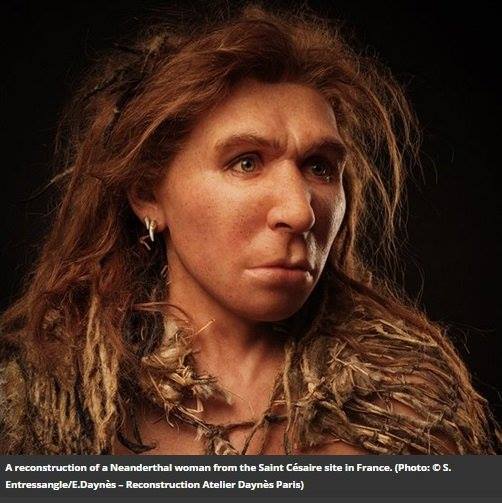 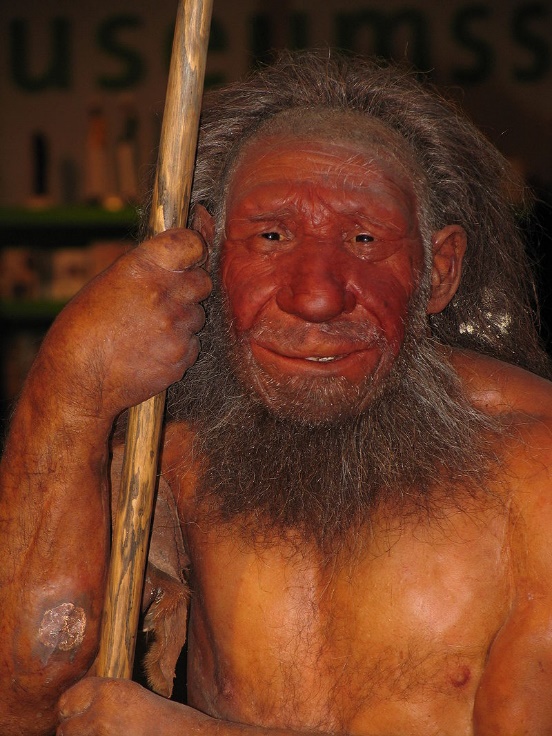 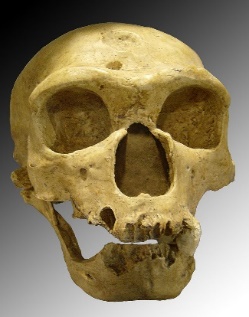 3.4.2 Οι πρώτοι άνθρωποι
Homo sapiens sapiens
34.000 χρόνια
Άνθρωπος του Cro Magnon
Διαφορά δεν υπάρχει στα σκελετικά χαρακτηριστικά με τον σύγχρονο άνθρωπο
Αφρική  Μέση Ανατολή  Ευρώπη
Συμβίωση με Νεάντερταλ:
Πιθανή εξόντωση (…)
Γενετική αφομοίωση
Υβρίδια
1-2% του DNA των σημερινών Ευρασιατών Homo sapiens sapiens  Νεάντερταλ!
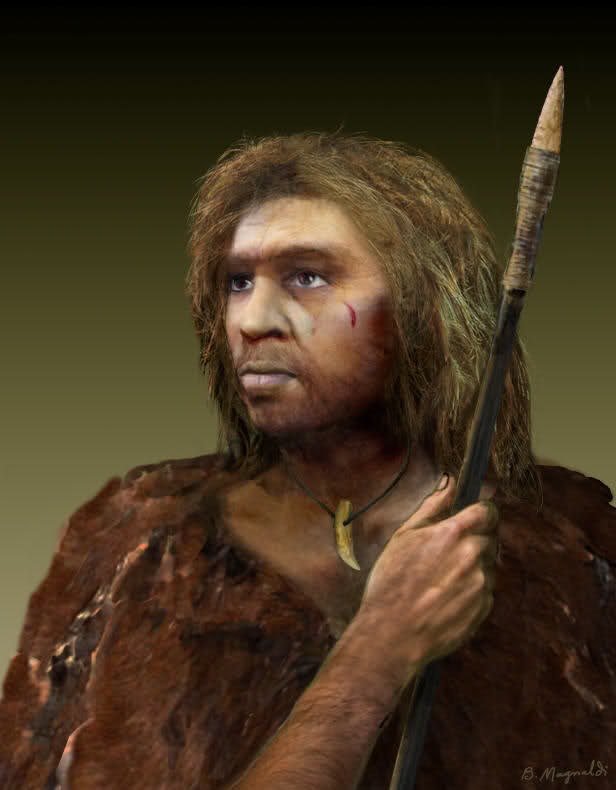 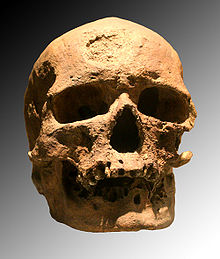 1º Σενάριο
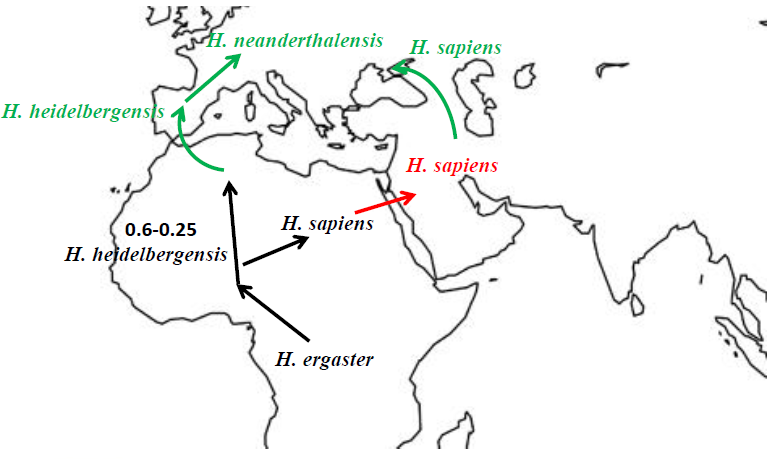 2ο Σενάριο
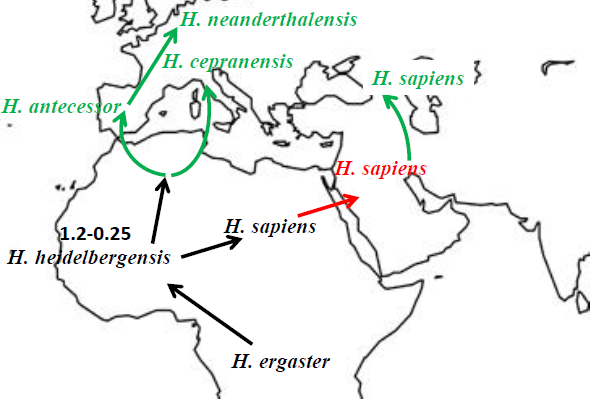 3.4.2 Οι πρώτοι άνθρωποι
Homo sapiens sapiens
34.000 χρόνια
Καλή κοινωνική οργάνωση
Πλήρη ικανότητα ομιλίας
Κρεατοφαγική διατροφή
Τοιχογραφίες στα σπήλαια
10.000 χρόνια  μόνιμες εγκαταστάσεις
3.000 χρόνια  πρώτες πόλεις
Νεολιθικός πολιτισμός  ιστορικοί χρόνοι
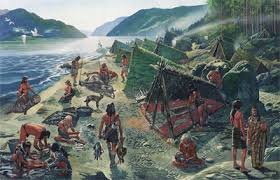 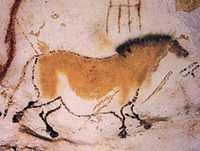 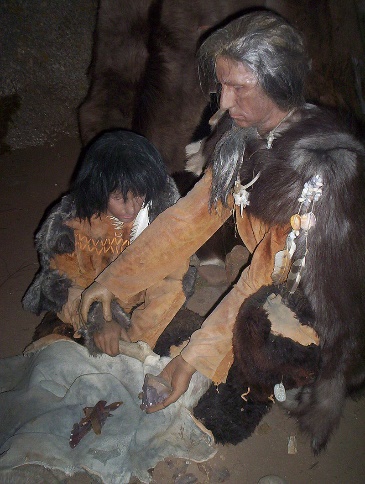 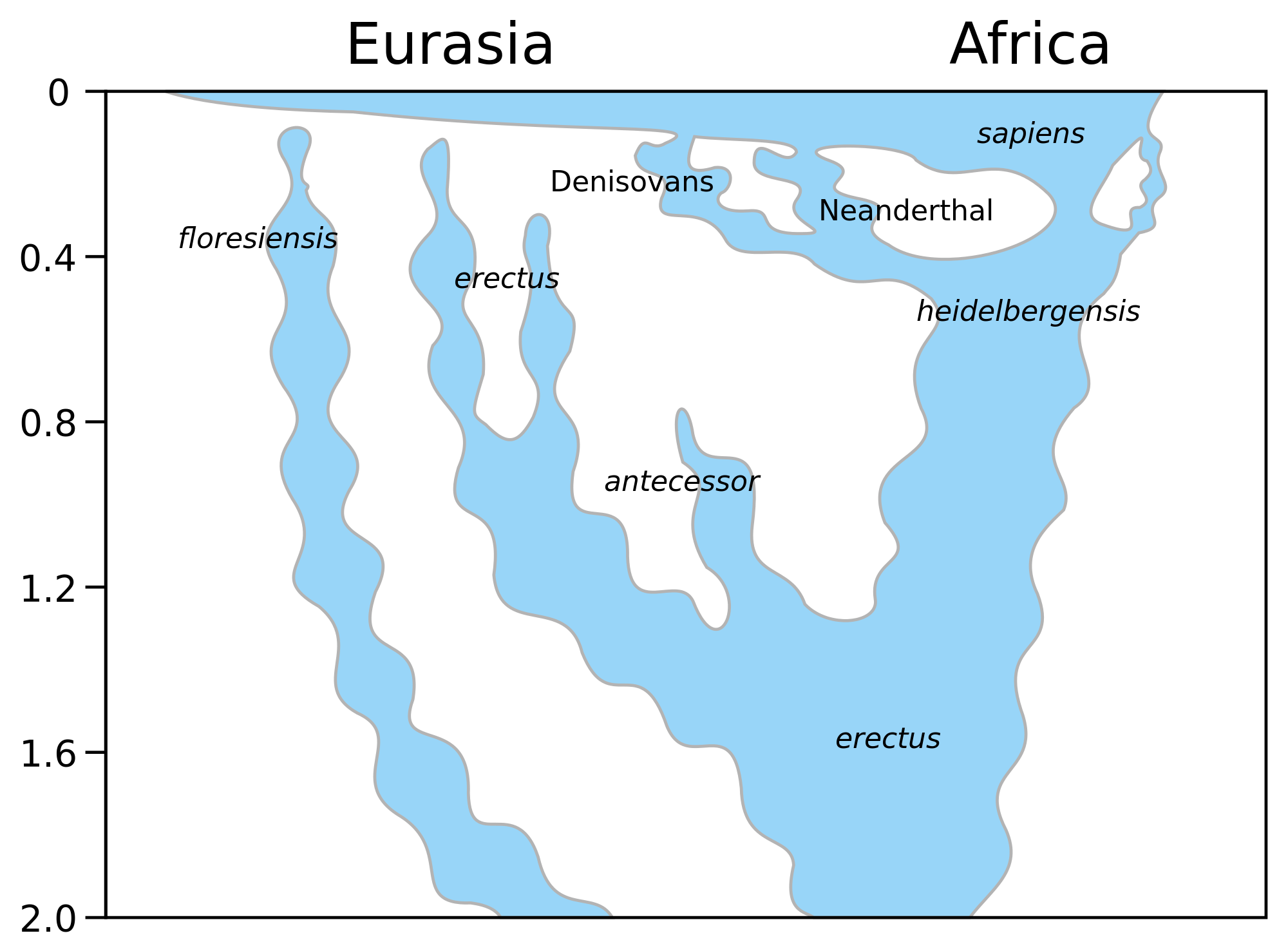 3.4.7 Η ποικιλομορφία στους ανθρώπινους πληθυσμούς
Μορφολογικές διαφορές στην εξάπλωση του ανθρώπινου είδους
Πώς προέκυψαν;
Διαφορετική κατανομή αλληλομόρφων (γονιδίων)  μεταλλάξεις + φυσική επιλογή
Ορισμένα παγιώθηκαν τυχαία
Ορισμένα έδωσαν μεγάλα πλεονεκτήματα  παγιώθηκαν σε πληθυσμούς
Μήκος άκρων
Χρώμα δέρματος
Μήκος άκρων ÷ Μέγεθος σώματος
Ψυχρές περιοχές:
Μικρός λόγος
Θερμές περιοχές:
Μεγάλος λόγος
ΓΙΑΤΙ;
Απώλεια θερμότητας
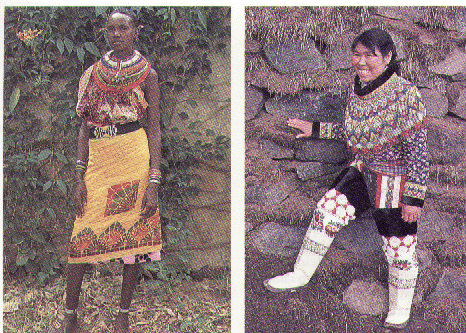 Διαφορές στο χρώμα του δέρματος
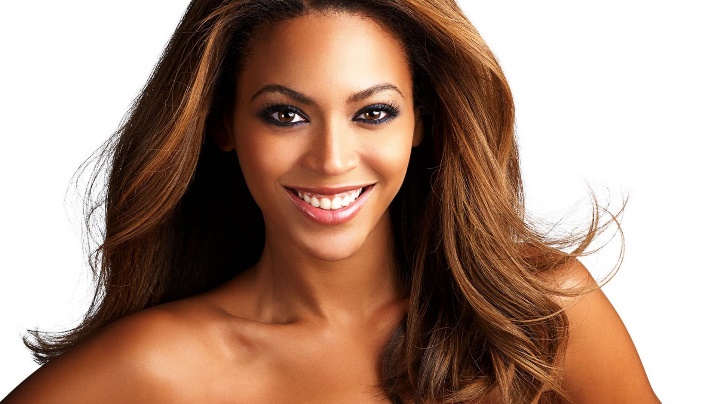 Σκουρόχρωμες επιδερμίδες:
Περιοχές με μεγάλη ηλιοφάνεια
Δυνατότητα μεγάλης έκκρισης μελανίνης για προστασία από υπεριώδεις ακτινοβολίες
Διαφορετικά: καρκίνος του δέρματος
Ανοιχτόχρωμες επιδερμίδες:
Περιοχές με μικρή ηλιοφάνεια
Δυνατότητα μικρής έκκρισης μελανίνης για επίδραση ακτινοβολίας προς παραγωγή βιταμίνης D
Διαφορετικά προβλήματα ανάπτυξης μυοσκελετικού
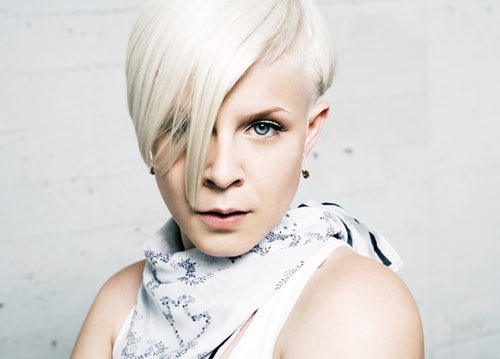 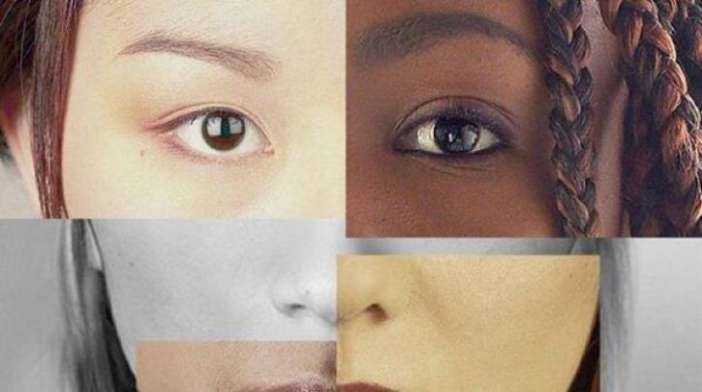